Welcome to the TiM Online Seminar
A few practical notes: 

Turn off your camera and your microphone.
      You do this by clicking on the two leftmost icons in the black bar. (1 and 2)

Use the chat to ask questions.
     Click on the fifth icon from the right, the chat cloud. (5)

You can turn on your microphone if necessary during the Q&A. (2)

The lecture is recorded.
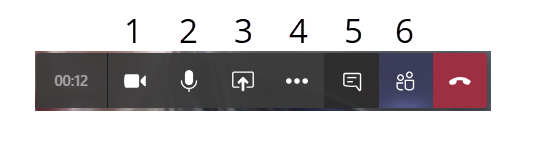 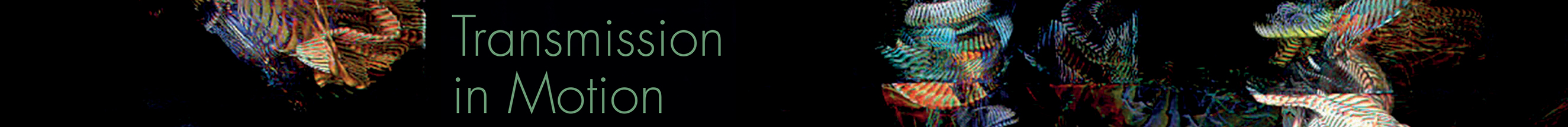 Post-Publishing and Performative Publications
Janneke Adema
Centre for Postdigital Cultures
Coventry University

Transmission in Motion Seminar
Utrecht University, 22nd April 2020
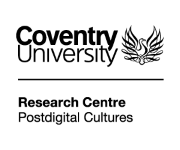 ”What are the implications of the decentering of the human and of the rise of digital technologies for the humanities, for theory, for how we practice the (digital) humanities, for how we create, perform, disseminate and access it?”
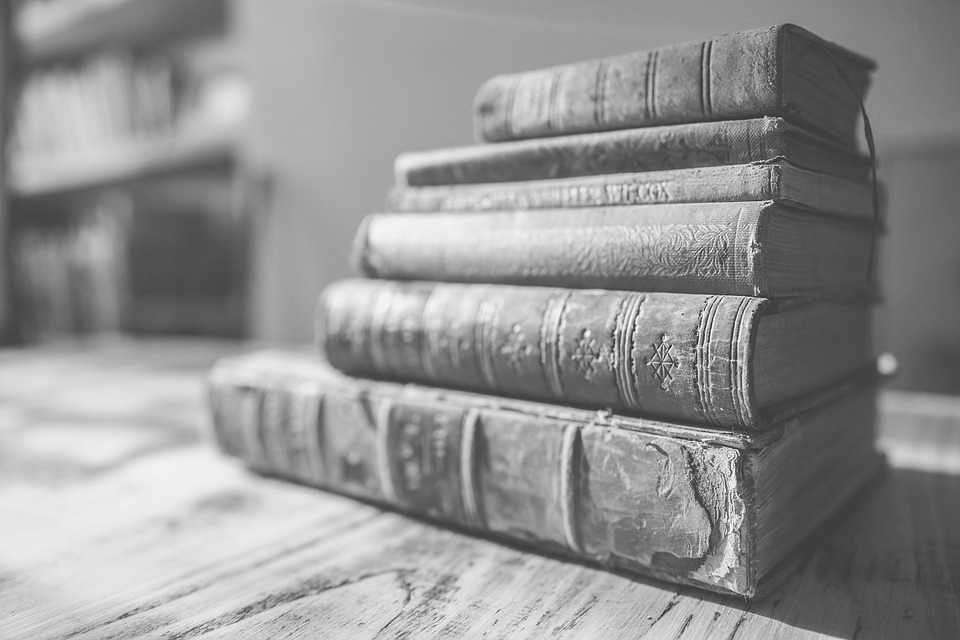 Post
Post
Post
Post humanities
Post
Post
Post
forms of experimental publishing: hybrid, enhanced, remixed and multimodal, iterative, and living, webtexts and post-digital works 
alternative forms of distribution: piracy, P2P file-sharing, radical open access, wikis, distributed networks, postdigital print 
and distributed authorship practices: collaborative, anonymous, including personas, aliases, pseudonyms, as well as machinic, automatic, generative, and algorithmic authorship
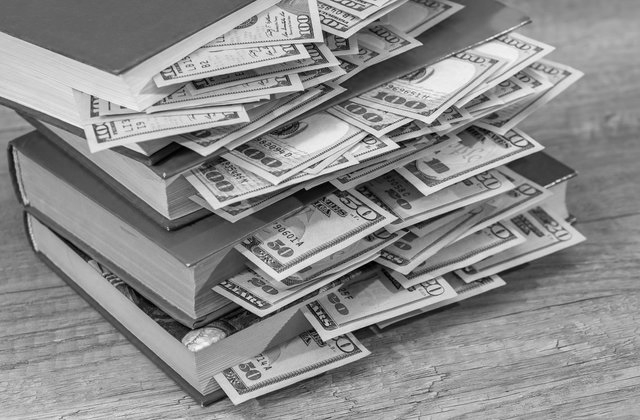 HTTPS://POST-PUBLISHING.ORG
Living Books about Life (Open Humanities Press)
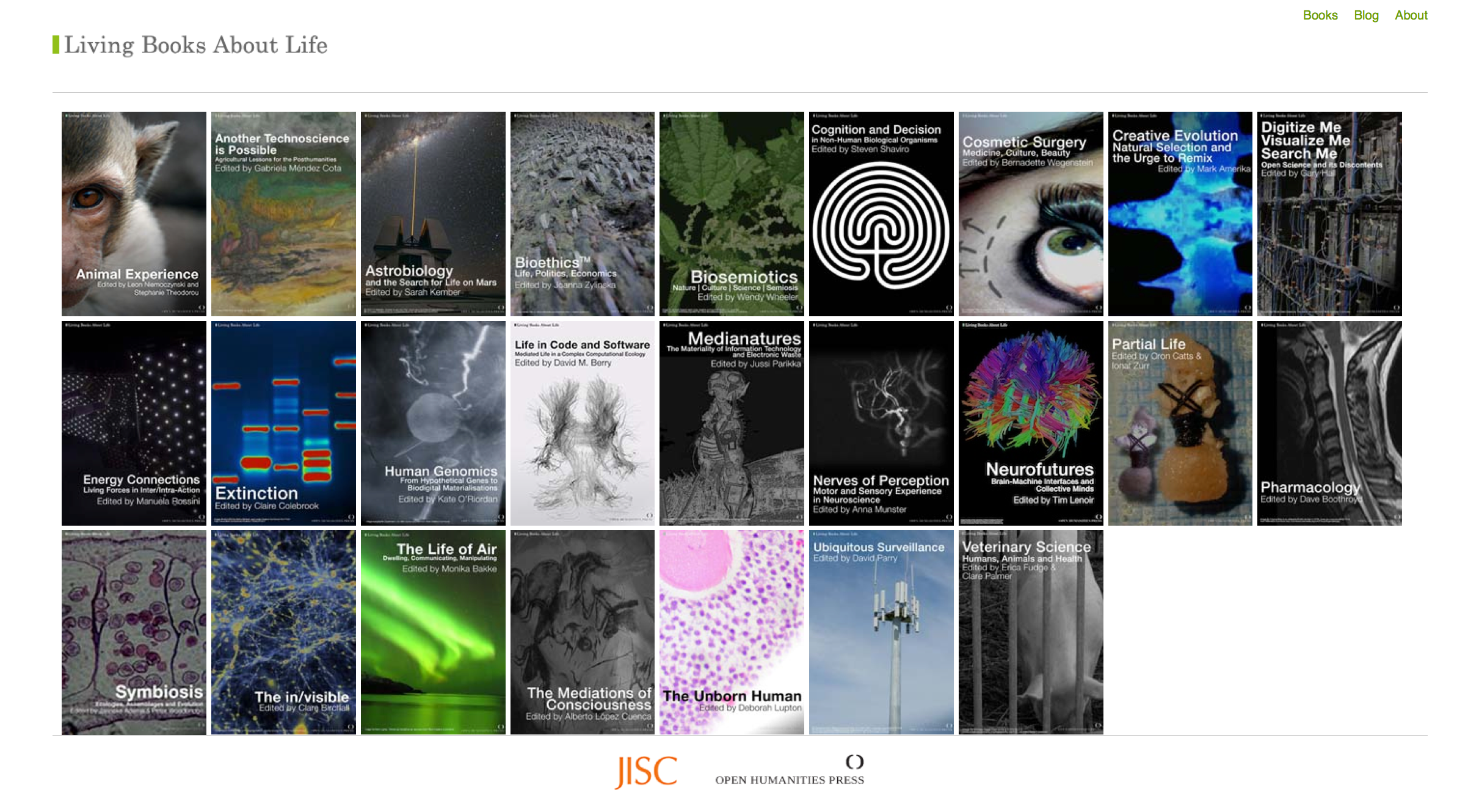 livingbooksaboutlife.org
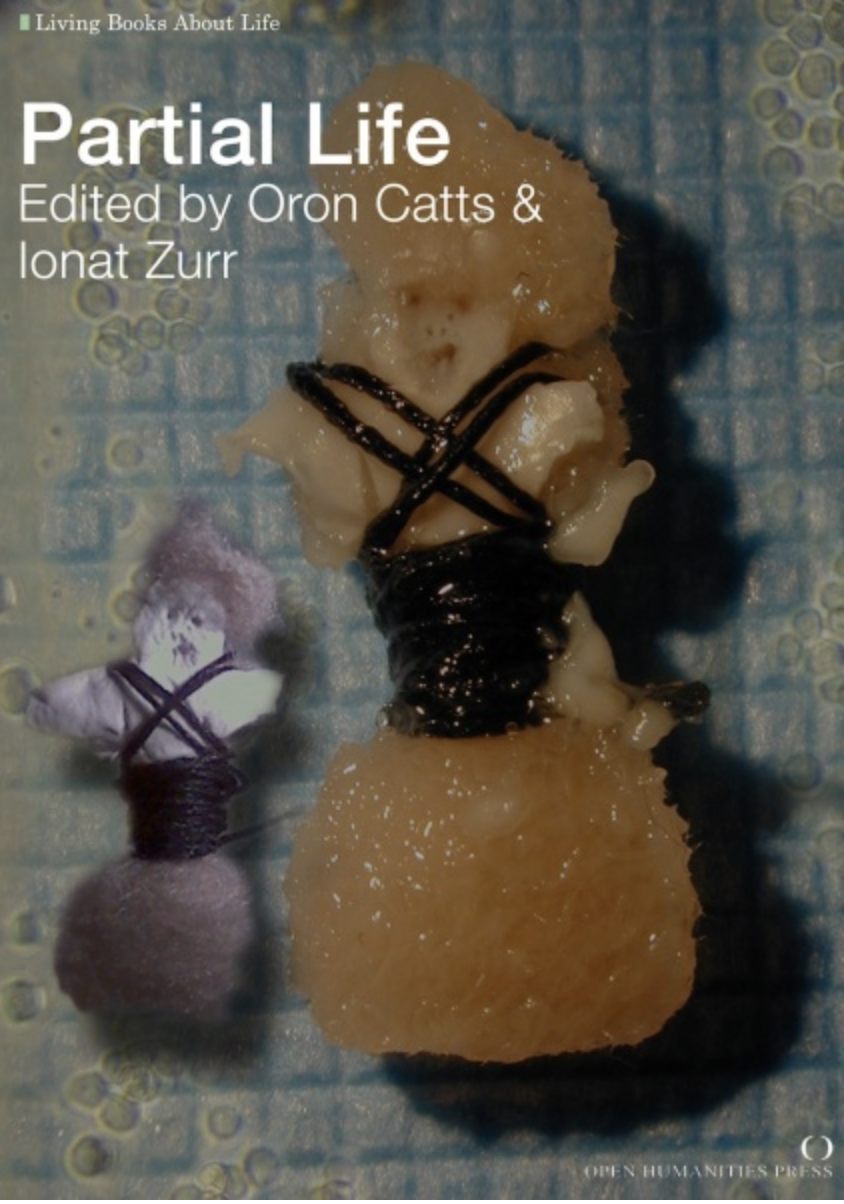 Open Peer Review
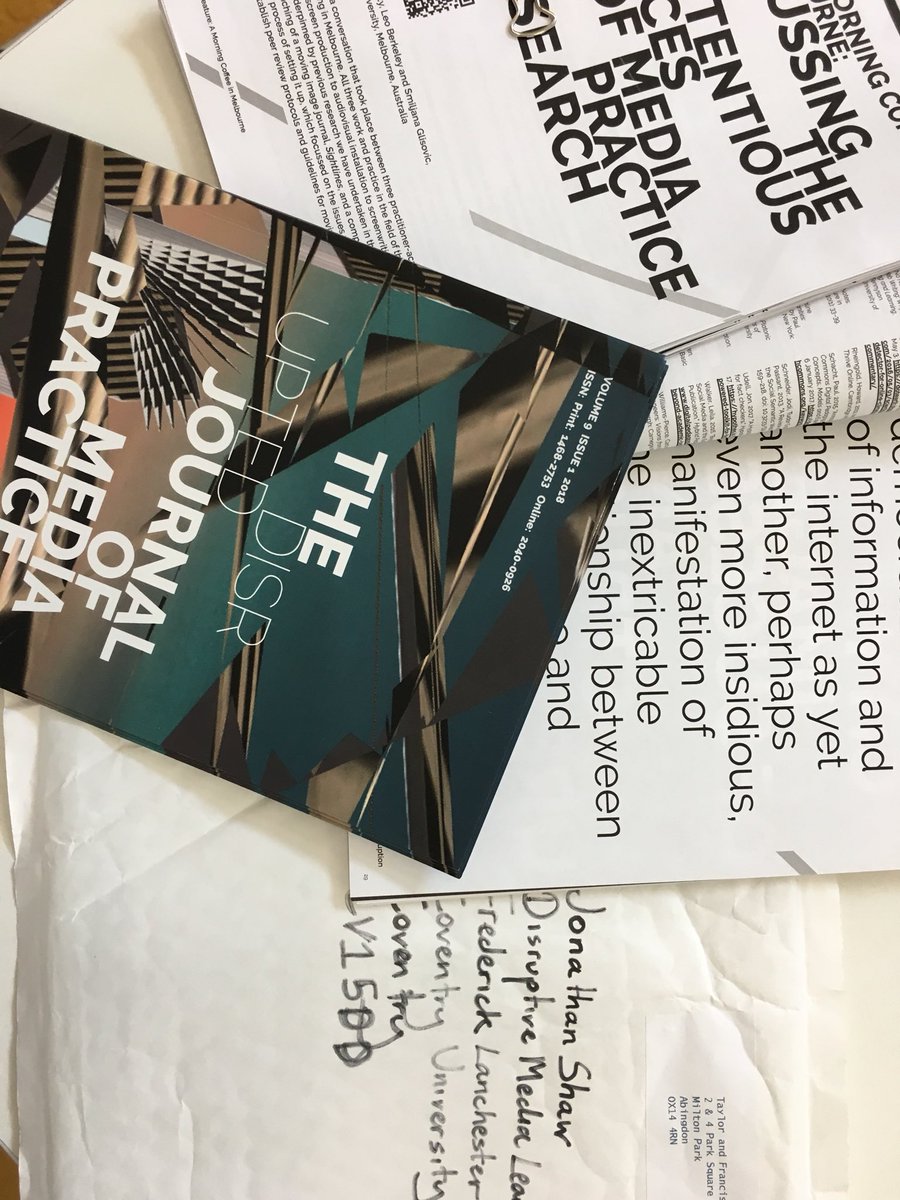 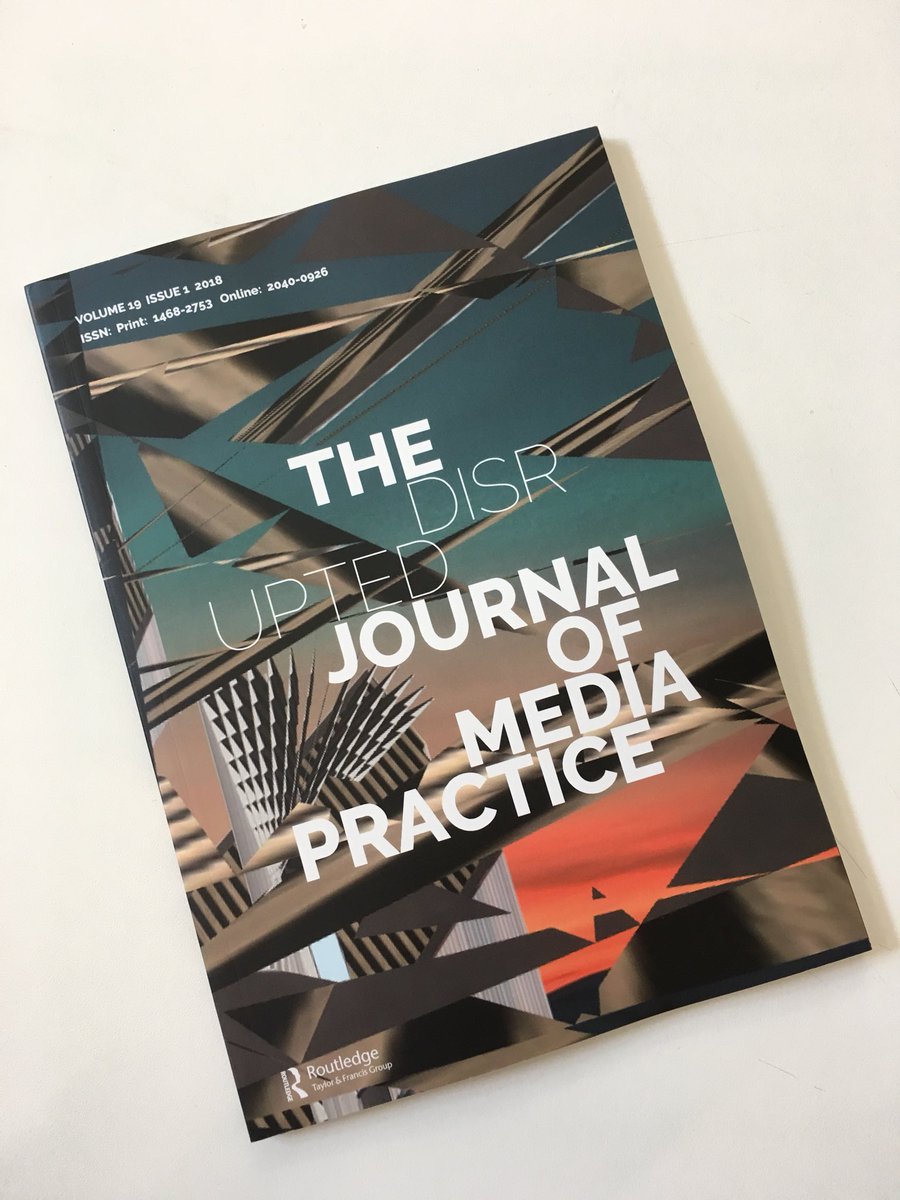 Performative Publication – Chris Long
‘The mode of publication performs one of the central ideas the text itself seeks to articulate and explore’ (Long 2013)
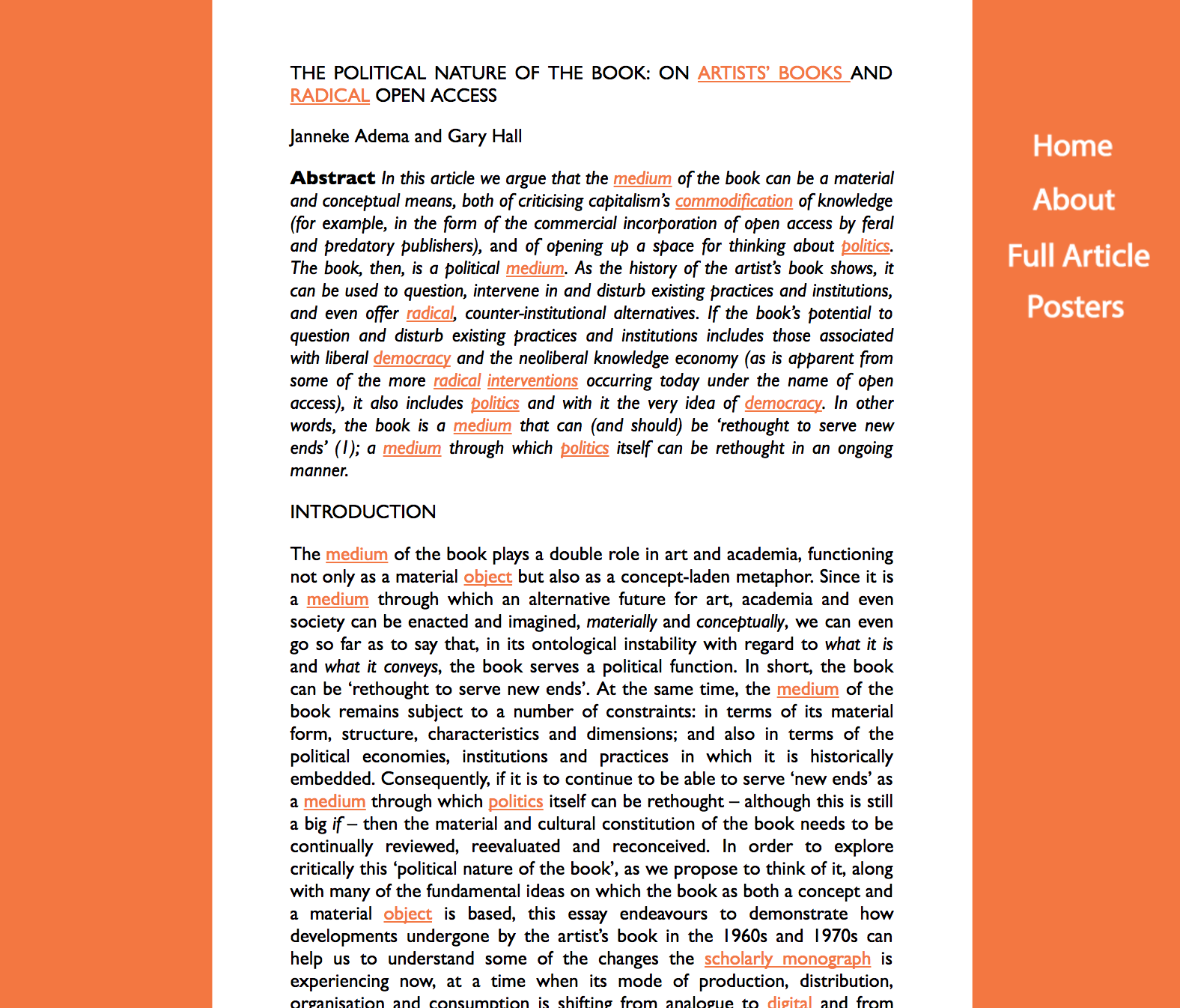 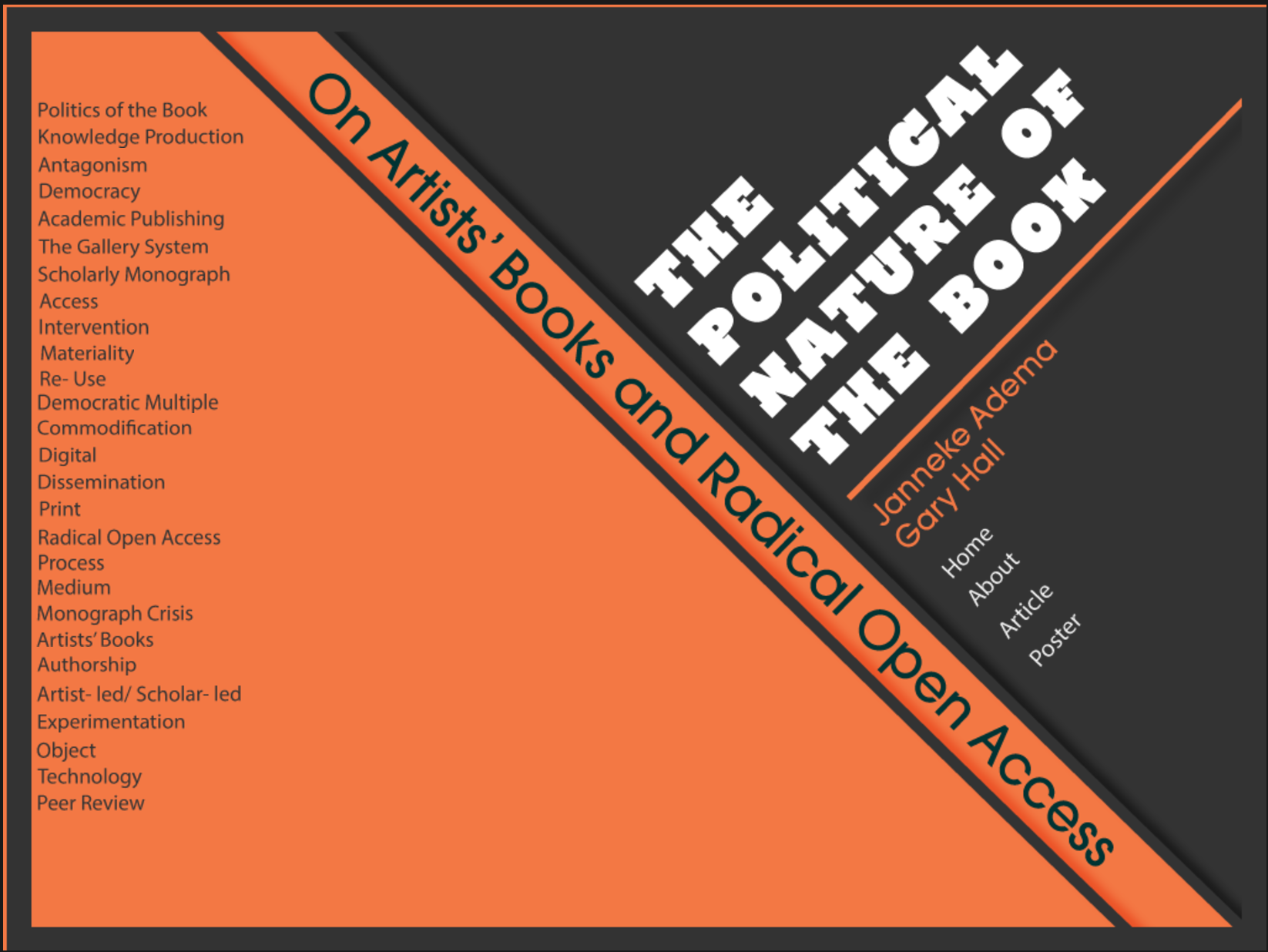 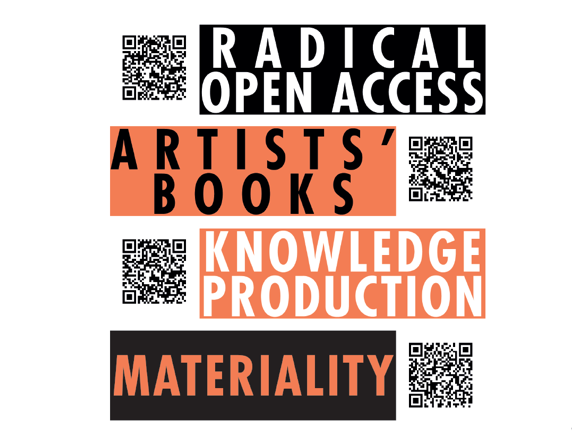 Print design versioning
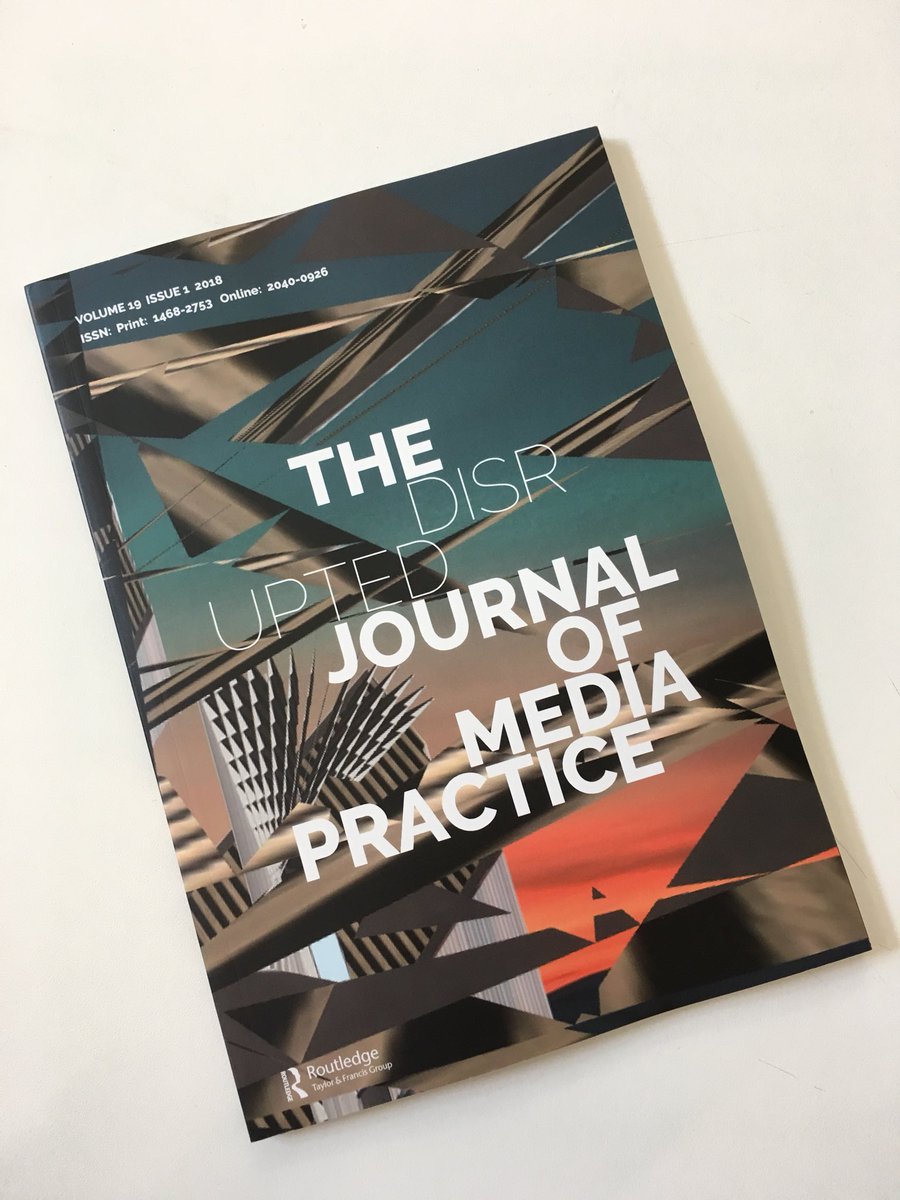